Bloeiende en Bladkamerplanten
Periode 2, leerjaar 2, niveau 3 en 4
Asparagus setaceus
ASPARAGACEAE
Sierasperge
Cordyline fruticosa ‘Compacta’
ASTELIACEAE
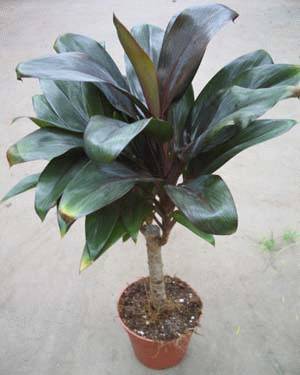 cordyline
heesterachtig
Davallia
DAVALIACEAE
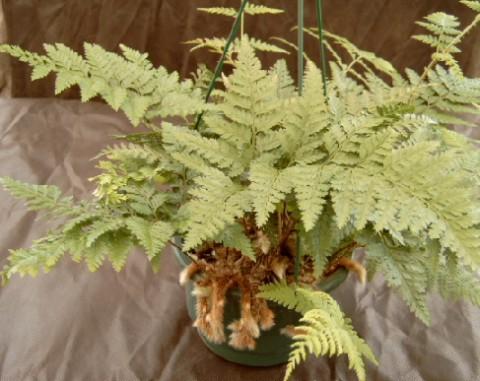 apepootje
opgezwollen
Ficus benjamini
MORACEAE
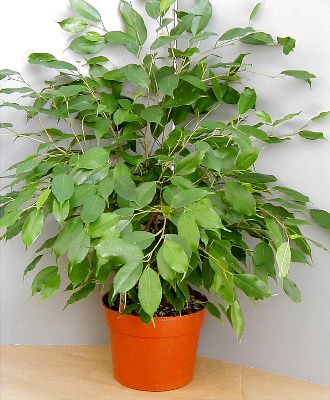 treurvijg ficus
de kleinste
Hatiora
CACTACEAE
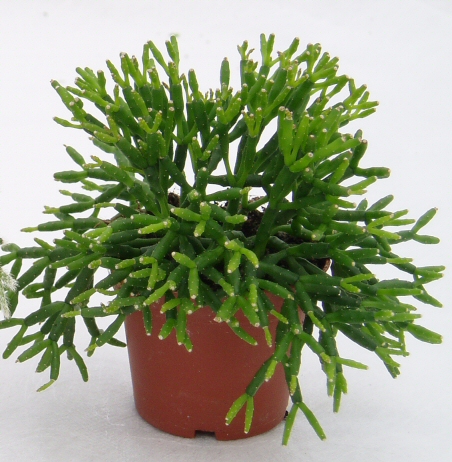 Howea
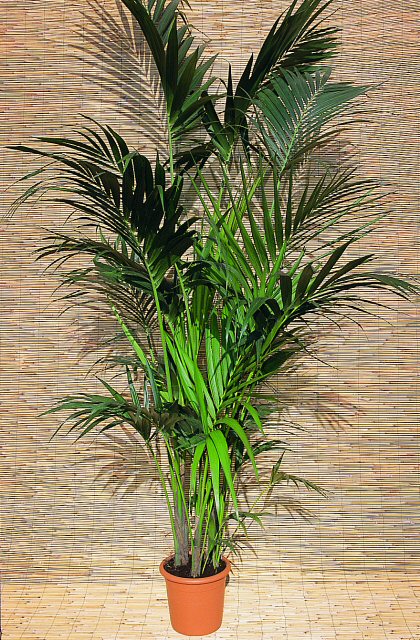 ARECACEAE
kentiapalm
genoemd naar Forster
Monstera deliciosa
ARACEAE
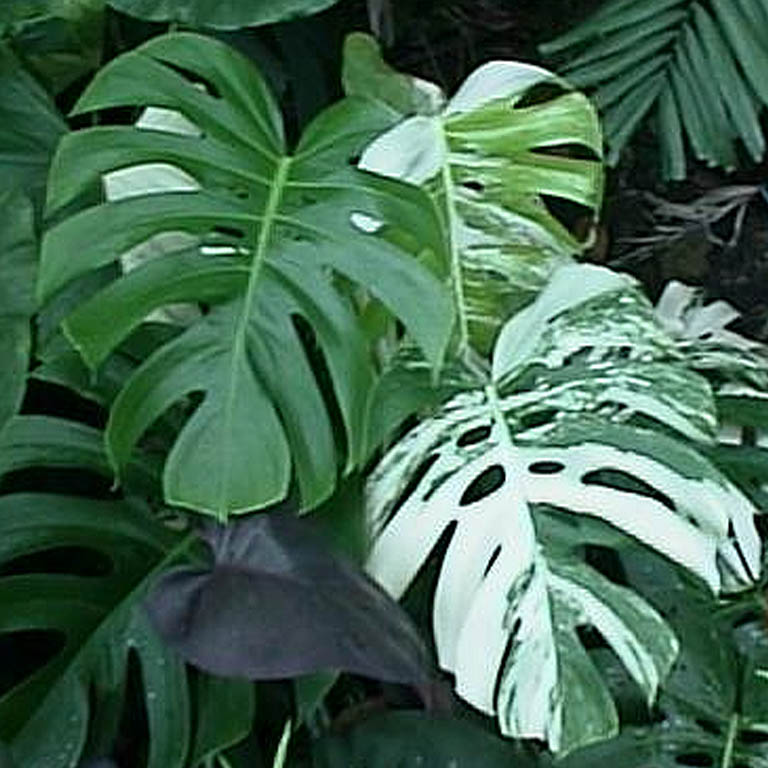 gatenplant
heerlijk smakend
Muehlenbeckia
POLYGONACEAE
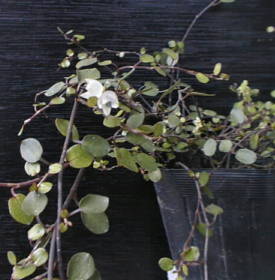 Maori, salim
Schefflera
ARALIACEAE
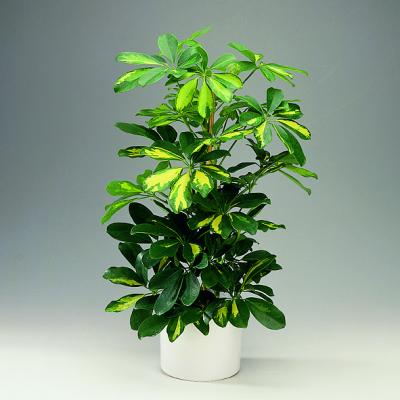 op bomen voorkomend
Zamioculcas
Araceae
Aeschynanthus
GESNERIACEAE
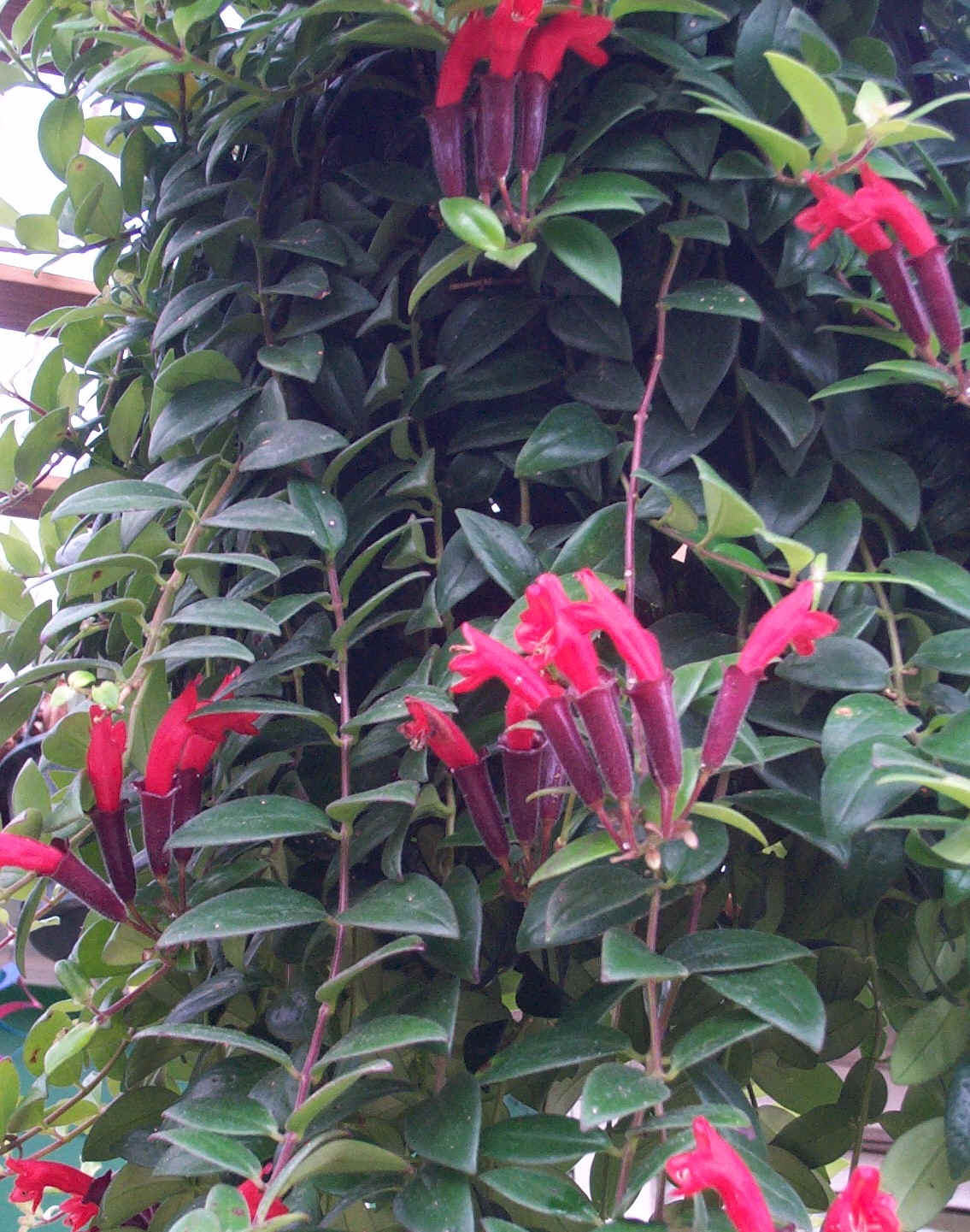 genoemd naar W en Th Lobb
Anthurium (Andreanum Groep)
ARACEAE
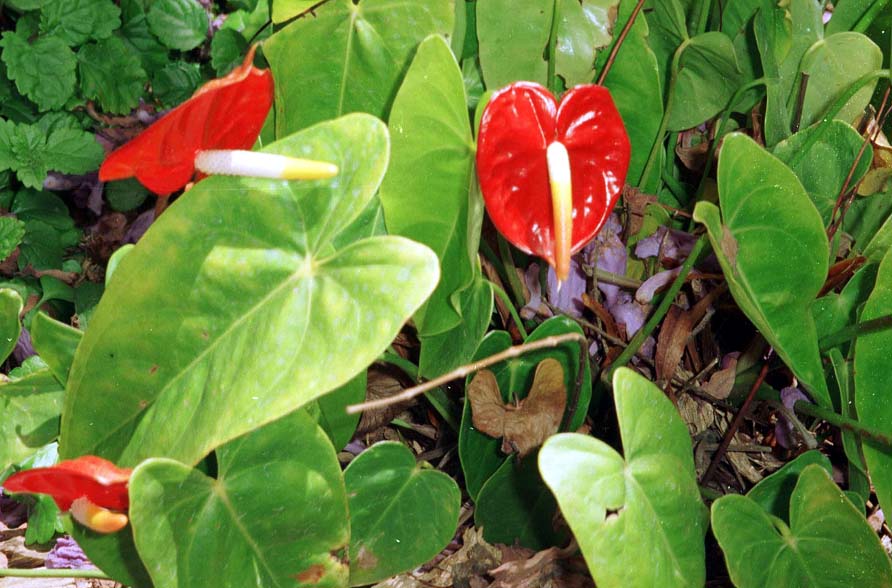 lakanthurium
genoemd naar Andre
Begonia (Elatior Groep)
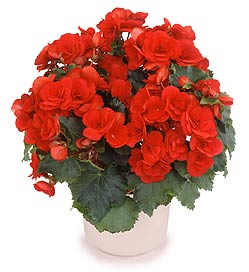 BEGONIACEAE
begonia
hoger, slanker
Columnea microphylla
Euphorbia milii
EUPHORBIACEAE
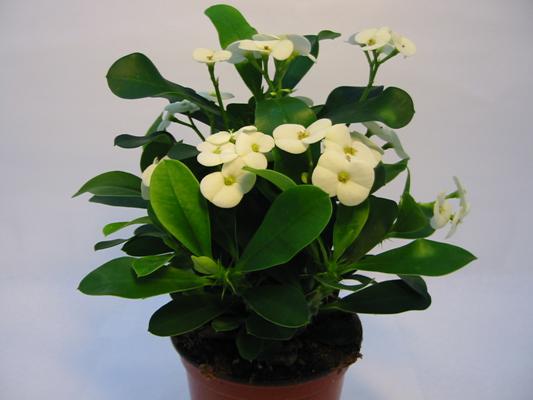 Christusdoorn
genoemd naar Milius
Hoya carnosa
ASCLPIACEAE
grote wasbloem
vlezig
Oncidium cultivars
ORCHIDACEAE
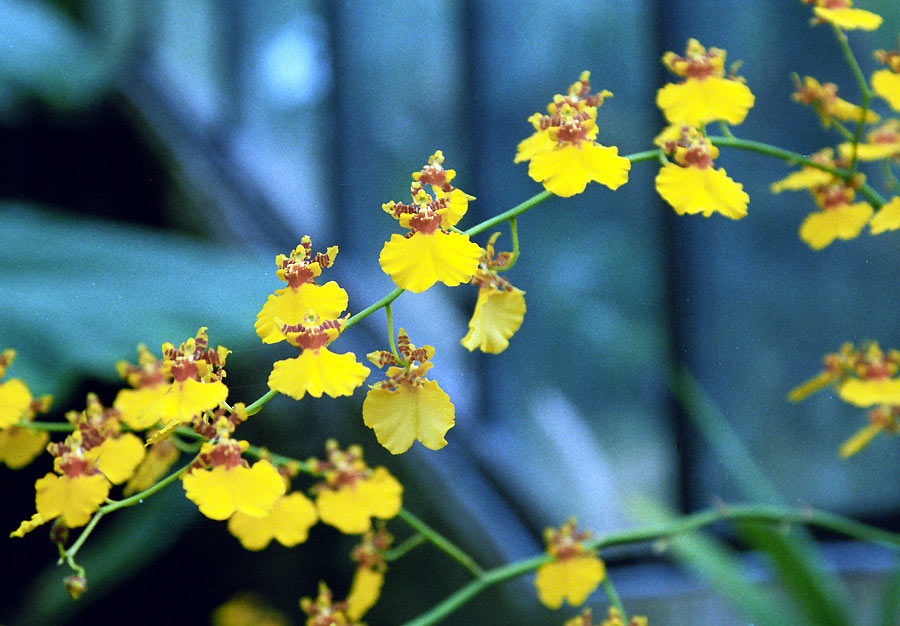 gele orchidee
cultuurvariëteit
Paphiopedilum cultivars
ORCHIDACEAE
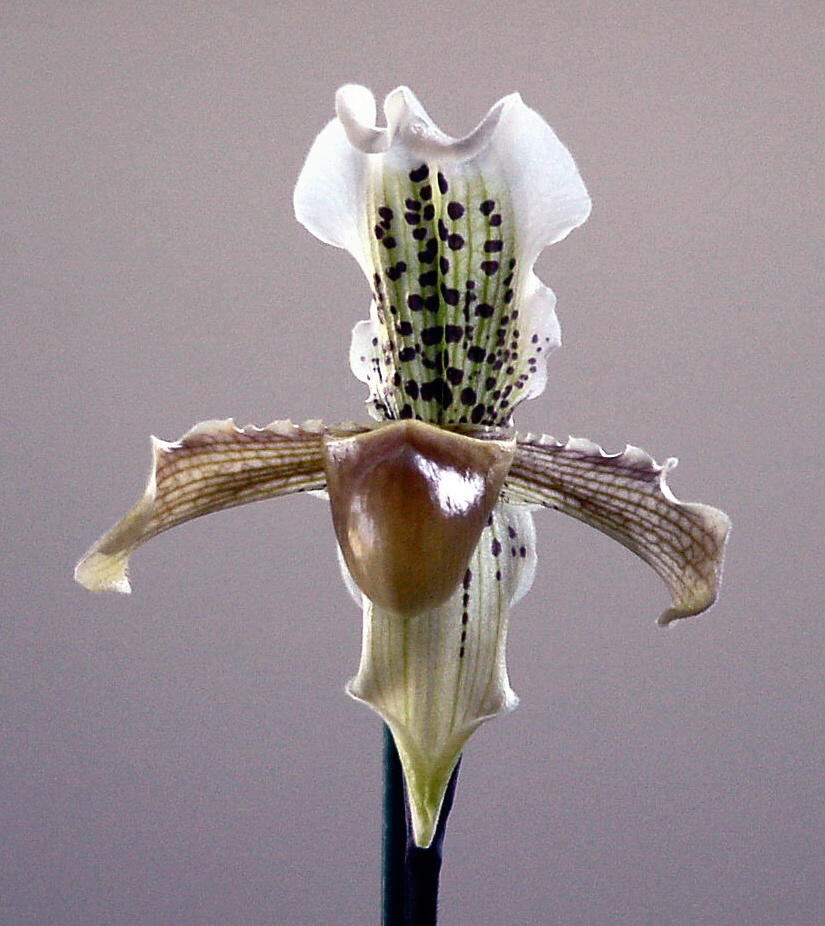 venusschoentje
cultuurvariëteit
Streptocarpus
GESNERIACEAE
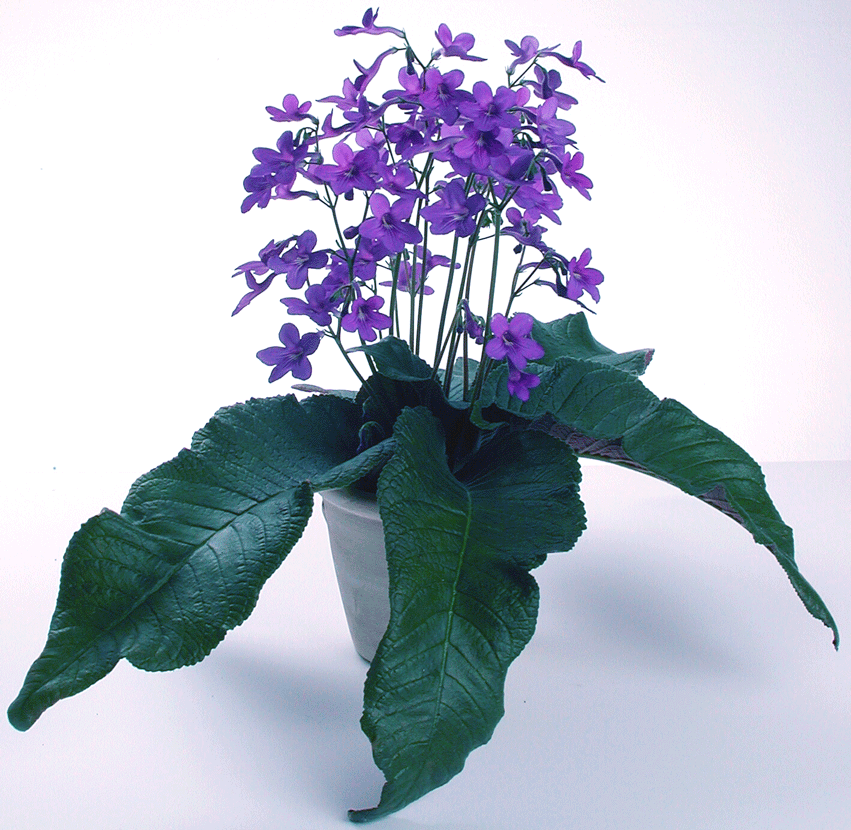 cultuurvariëteit
spiraalvrucht
Vuylstekeara cultivars
ORCHIDACEAE
afkomstig uit Cambrië